Advancing Tropical Cyclone Forecasts Using Ocean Observations
Frank Marks NOAA/AOML Hurricane Research Division
23 October 2013
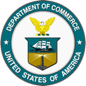 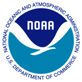 [Speaker Notes: NOAA P-3 and G-IV aircraft]
Excellent References
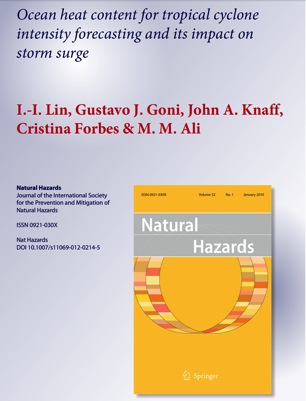 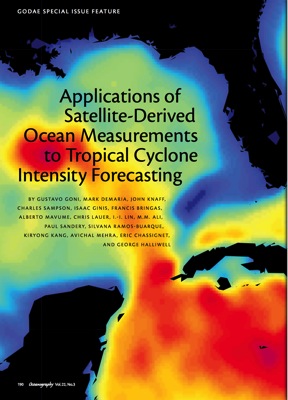 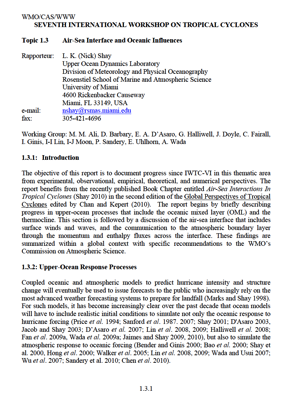 Shay 2010: Air-sea interface and oceanic influences (Chapter 1.3). Topic Chairman and Rapporteurs Report for Tropical Cyclone Structure and Structure Change, IWTC-7, WMO TMRP, Geneva, Switzerland
Goni et al 2009: Applications of satellite-derived ocean measurements to tropical cyclone intensity forecasting. Oceanogr., 22, 176-183
Lin et al 2012: Ocean heat content for tropical cyclone intensity forecasting and its impact on storm surge. Nat. Hazards, 66, 1481-1500
NPOMS-2   F. Marks 23 October 2013
Early Studies:
Palmen (1948), Fisher (1956), Perlroth (1962, 1965) - importance of sea temperatures of  26oC on TC intensity and air-sea heat and moisture transfer.
Perlroth (1968) related upper ocean thermal structure between the surface and 200-foot levels using historical analyses:
90% reached hurricane status when DT < 7oF (~4oC);
4% reached hurricane status when DT > 15oF (~8oC).
Important for two reasons:
Stratification (i.e. cooling and vertical mixing); and 
Currents (i.e. warm current advection)
Nick Shay UM/RSMAS
NPOMS-2   F. Marks 23 October 2013
Motivation and Background
Ocean Heat Content (OHC)
26°
Minimum sea surface temperature threshold for hurricane formation: SST >26°C (Palmen, 1948)
Leipper (1972) introduced Ocean Heat Content
Integrated thermal energy from surface to 26° isotherm


Empirical approach to estimate OHC from satellite altimetry (Shay and Brewster, 2010)
Ocean thermal structure is important feedback mechanism (Chang and Anthes, 1978)
Warm core eddies inhibit mixing and provide deep energy source for hurricanes (Shay et al 2000; Jaimes and Shay 2009)
SST
OHC
MLD
D26
Nick Shay UM/RSMAS
NPOMS-2   F. Marks 23 October 2013
TC – Ocean Response
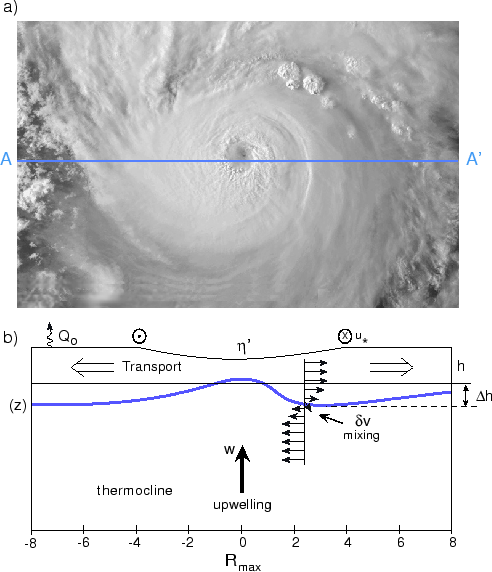 Idealized ocean response cartoon that includes upwelling due to the divergence of the wind-driven current in the surface mixed layer, current shear central for mixing, SST cooling and, potential feedback 
to the storm.
Leaman (1976)
Nick Shay UM/RSMAS
NPOMS-2   F. Marks 23 October 2013
Conceptual Model of OML Cooling and Deepening
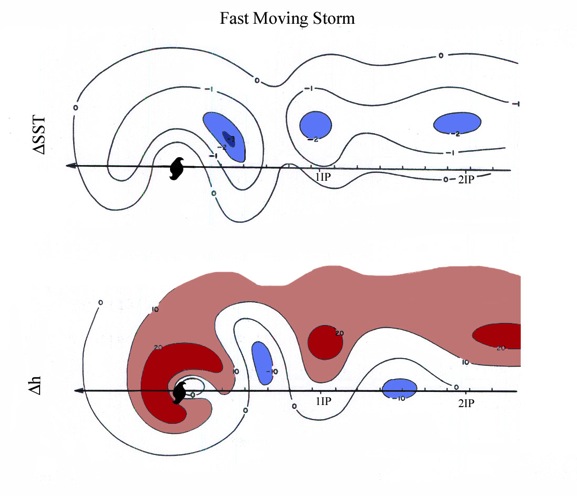 SST cooling (DSST) and OML depth change (Dh)  relative to the path of a hurricane in Inertial Periods (IP) for fast-moving storms (> 4 m s-1 ) based on AXBT and AIRT data
X
Black (1983)
P. Black, AOML/HRD
NPOMS-2   F. Marks 23 October 2013
Evolution of SST and OML depth
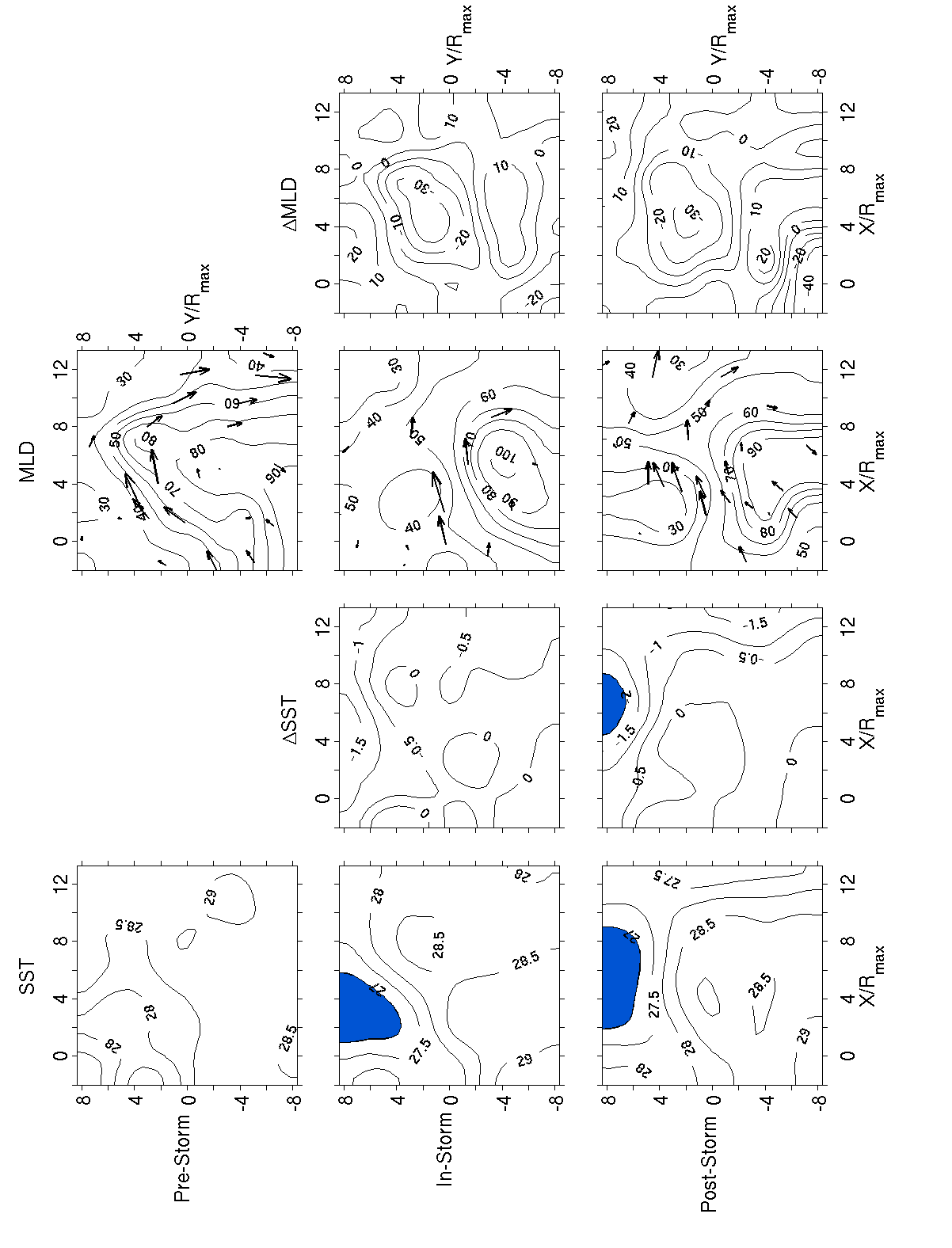 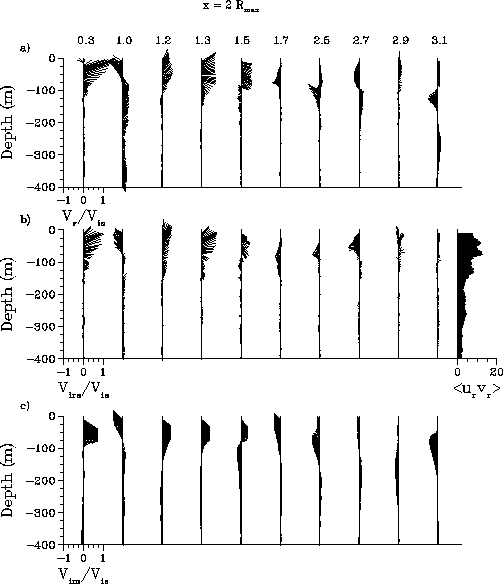 SST
OML
V(z,t)
Evolution of the SST and OML depth response (left panels) and normalized current structure along 2Rmax  (right panel) from Gilbert measurements (Shay et al 1992).
Nick Shay UM/RSMAS, P. Black, AOML/HRD
NPOMS-2   F. Marks 23 October 2013
NSF/NOAA Experiments AXCP/AXCTD/AXBTs (2002)
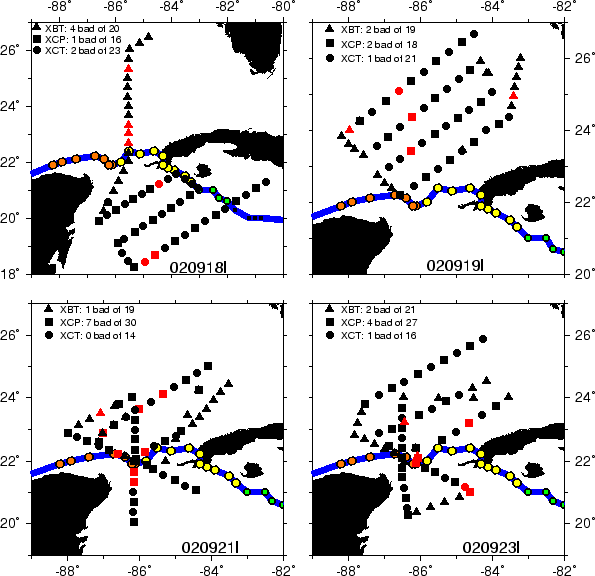 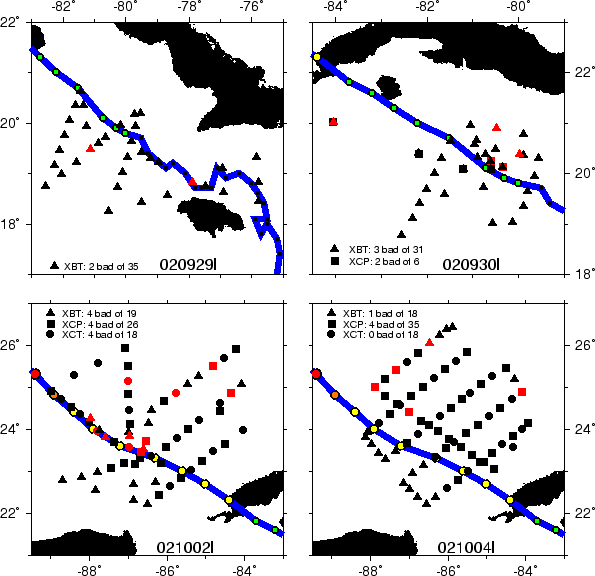 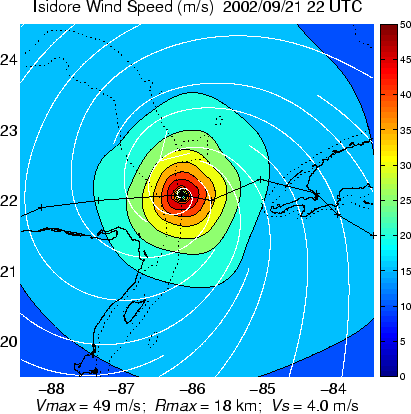 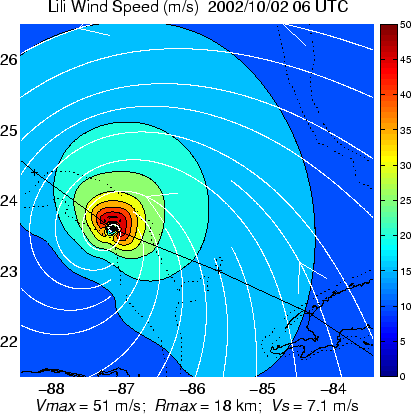 Isidore      Lili 
2002
Nick Shay UM/RSMAS, E. Uhlhorn, AOML/HRD
NPOMS-2   F. Marks 23 October 2013
NSF/NOAA Experiments 
AXCP/AXCTD/AXBTs (2002)
T(x,z) and V(x,z) Section 		SST Change along 22oN
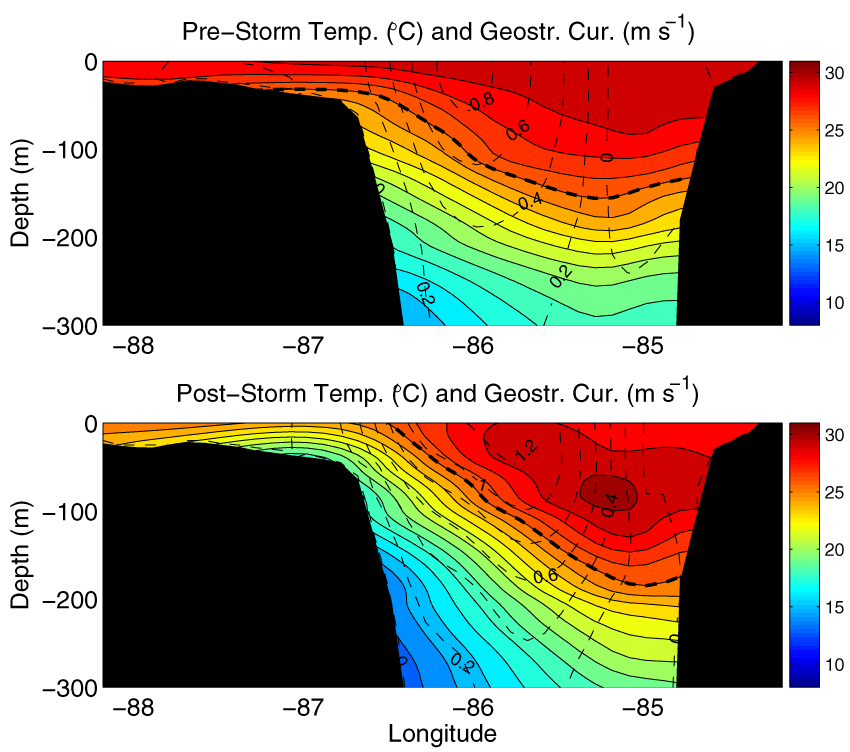 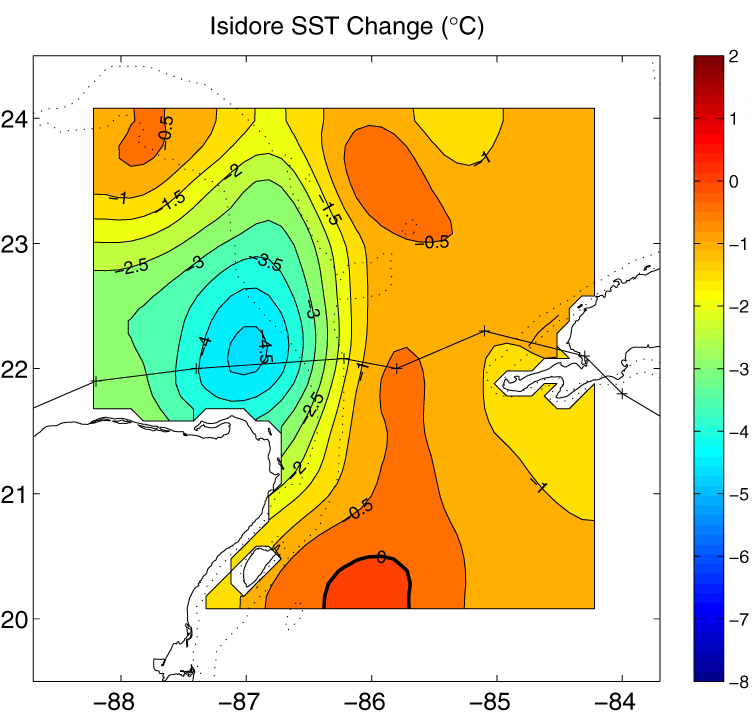 >4.5oC
<1oC
Isidore & Lili 2002
Nick Shay UM/RSMAS, E. Uhlhorn, AOML/HRD
NPOMS-2   F. Marks 23 October 2013
Hurricane Dennis Mixed Layer Floats:(D’Asaro 2003)
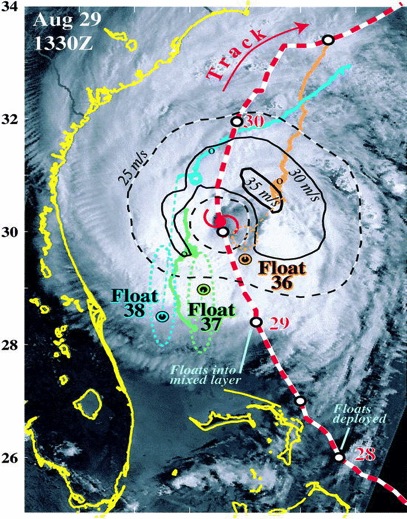 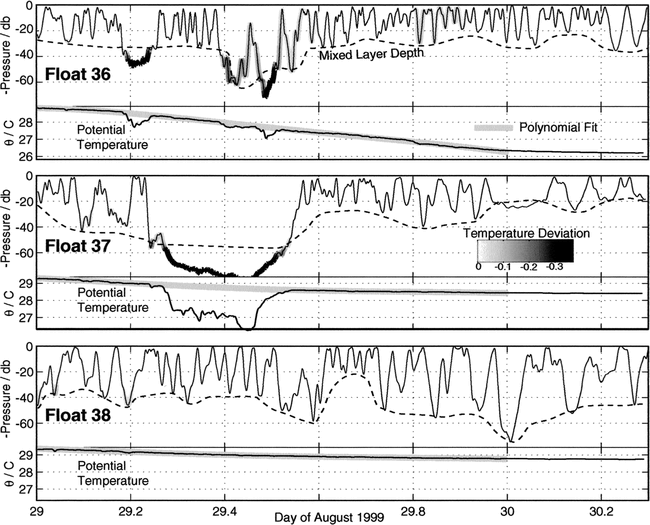 E. D’Asaro U. Washington/APL
NPOMS-2   F. Marks 23 October 2013
EM APEX Floats Deployed in Frances (2004): ONR CBLAST
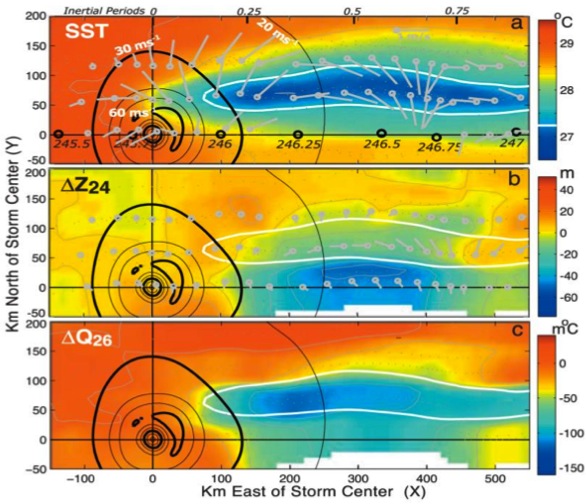 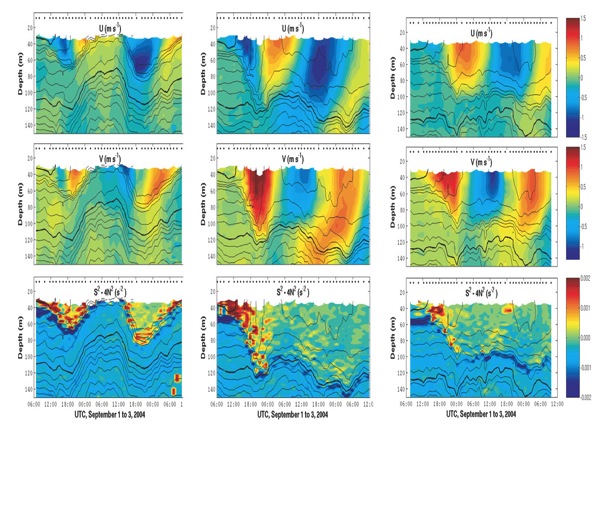 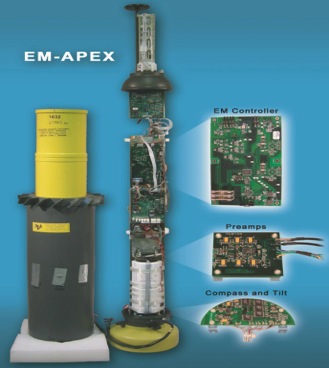 0 Rmax
1 Rmax
2 Rmax
Sanford et al (2006)
P. Black, T. Sanford, E. D’Asaro, CBLAST High-wind Upper Ocean Team
NPOMS-2   F. Marks 23 October 2013
HFIP & NSF Experiments 
AXCP/AXCTD/AXBTs (2012)
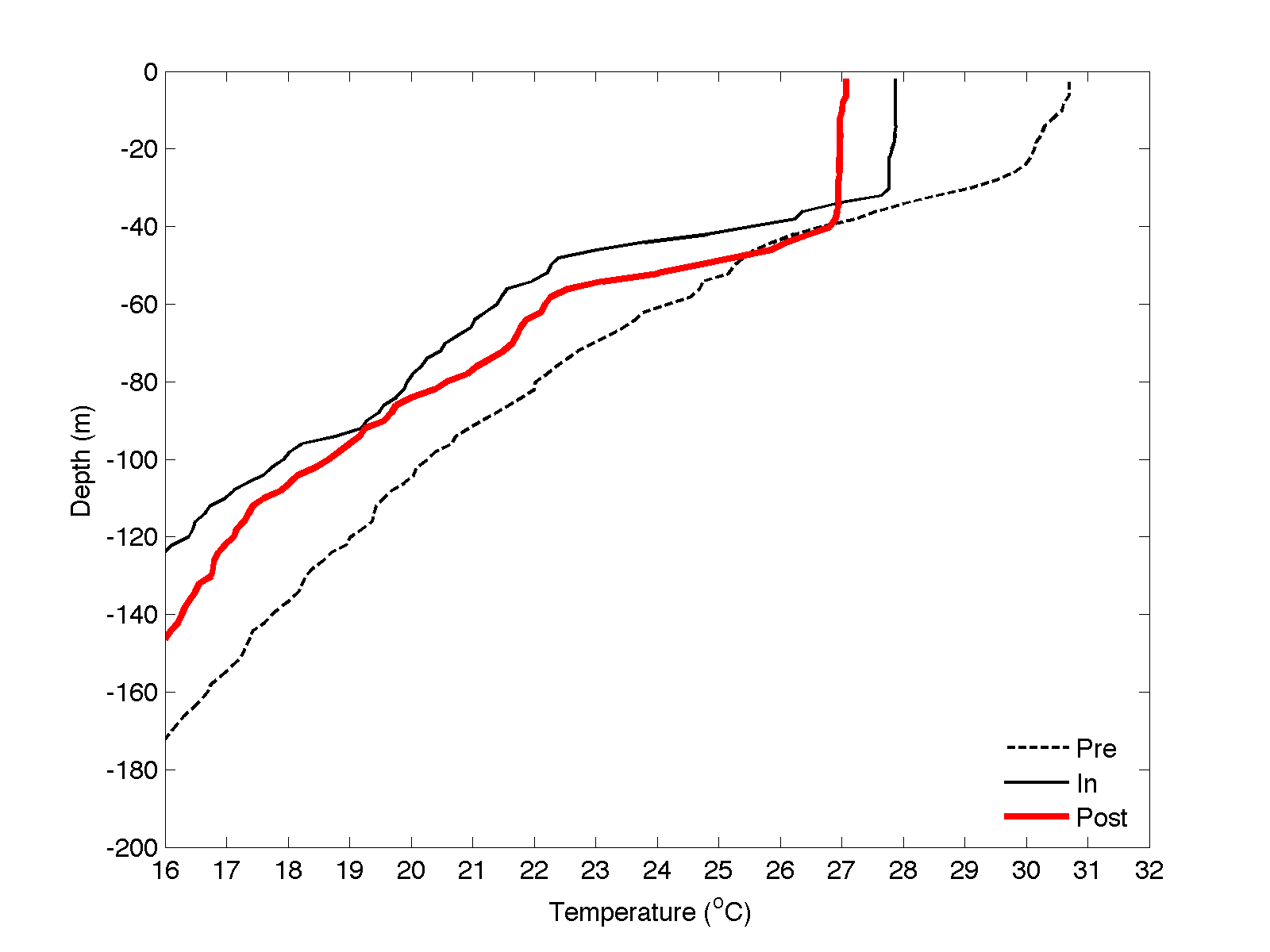 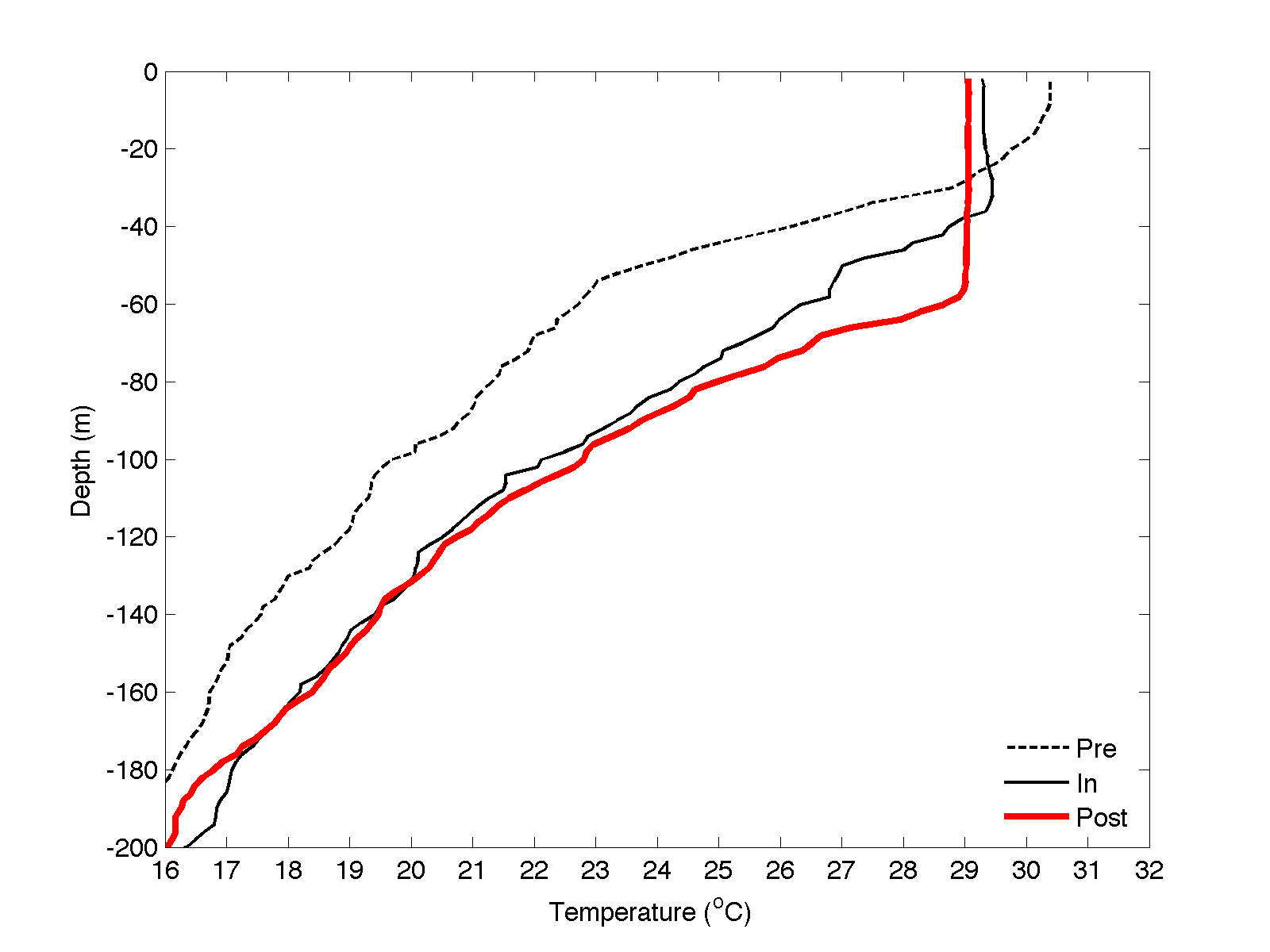 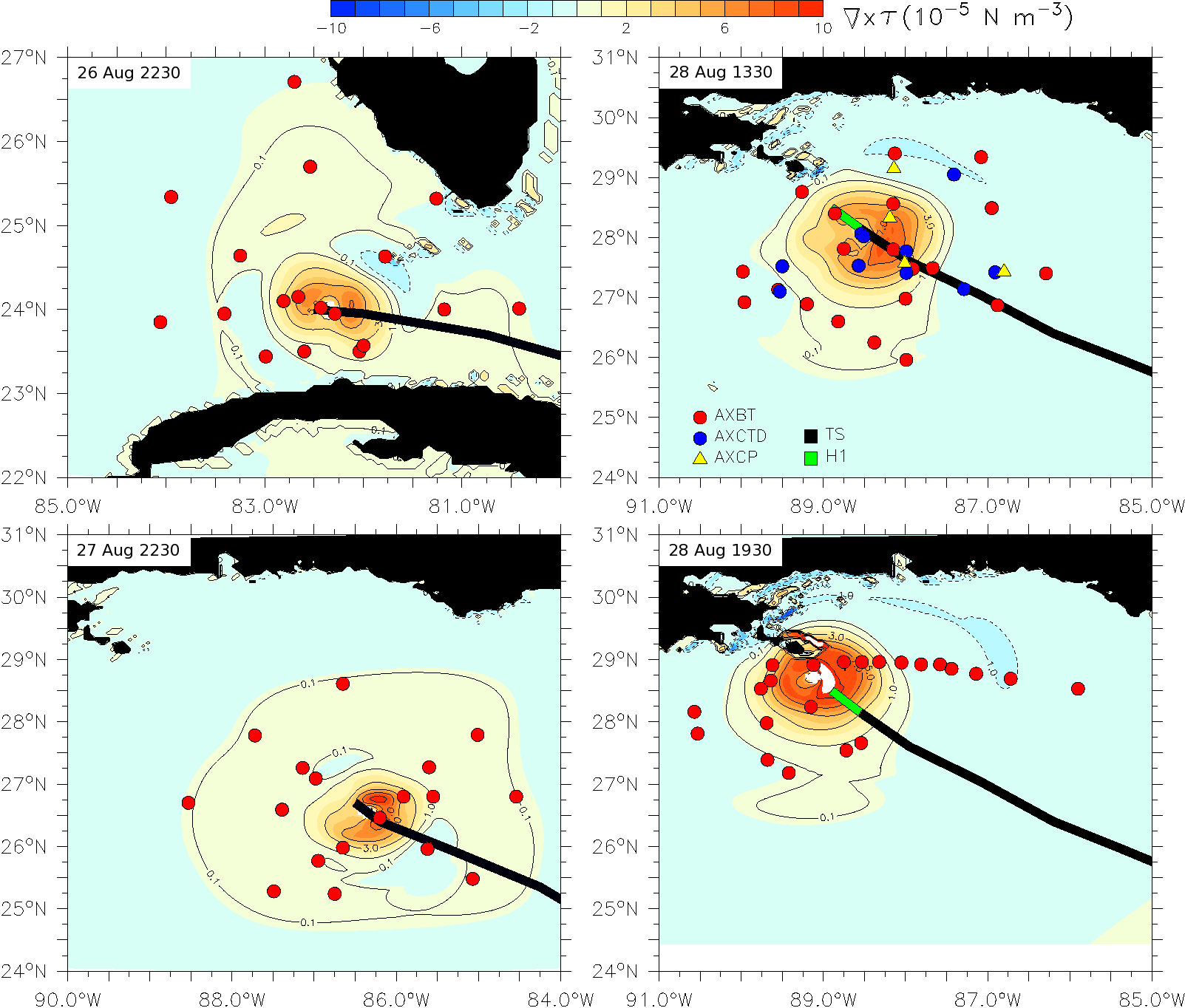 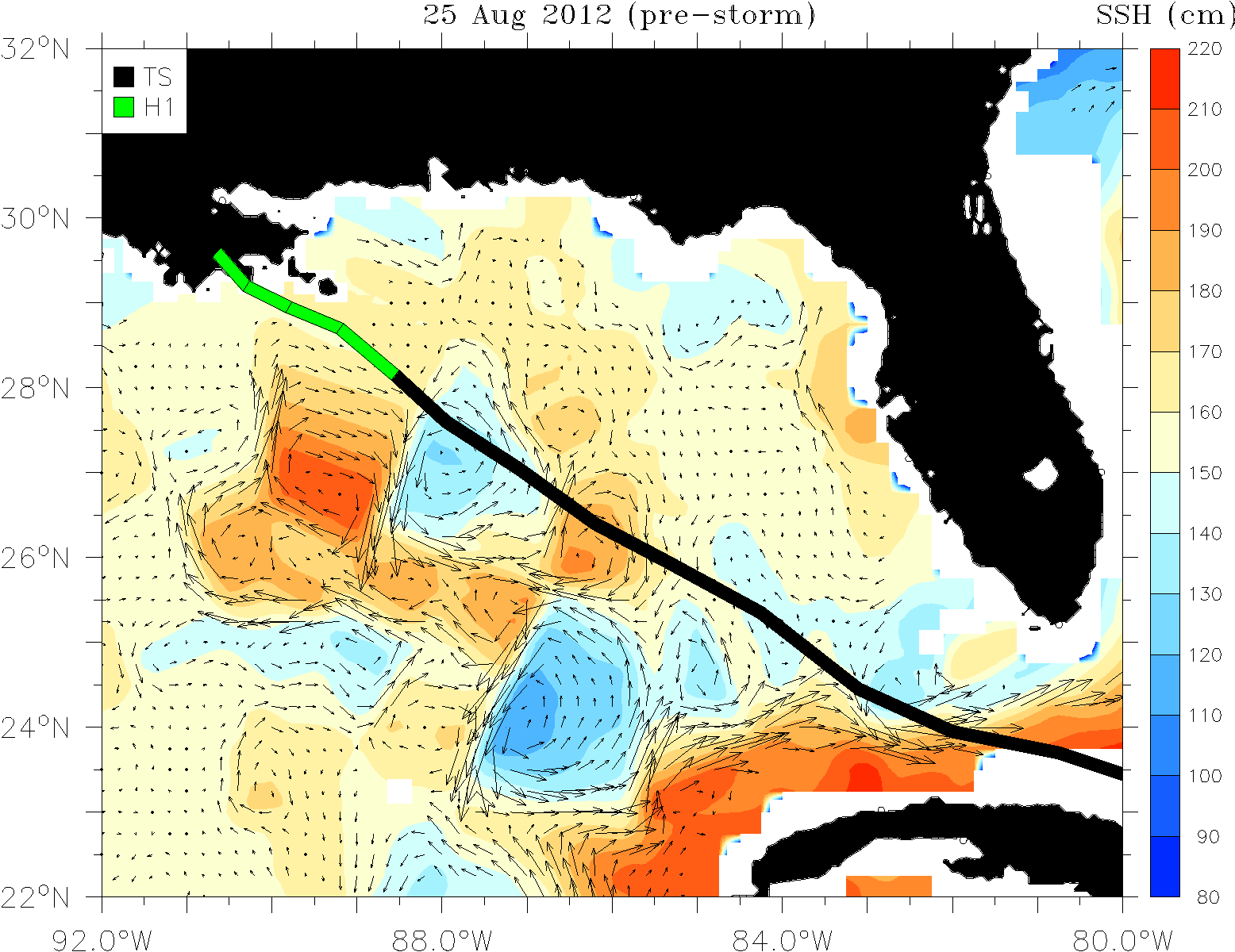 Downwelling
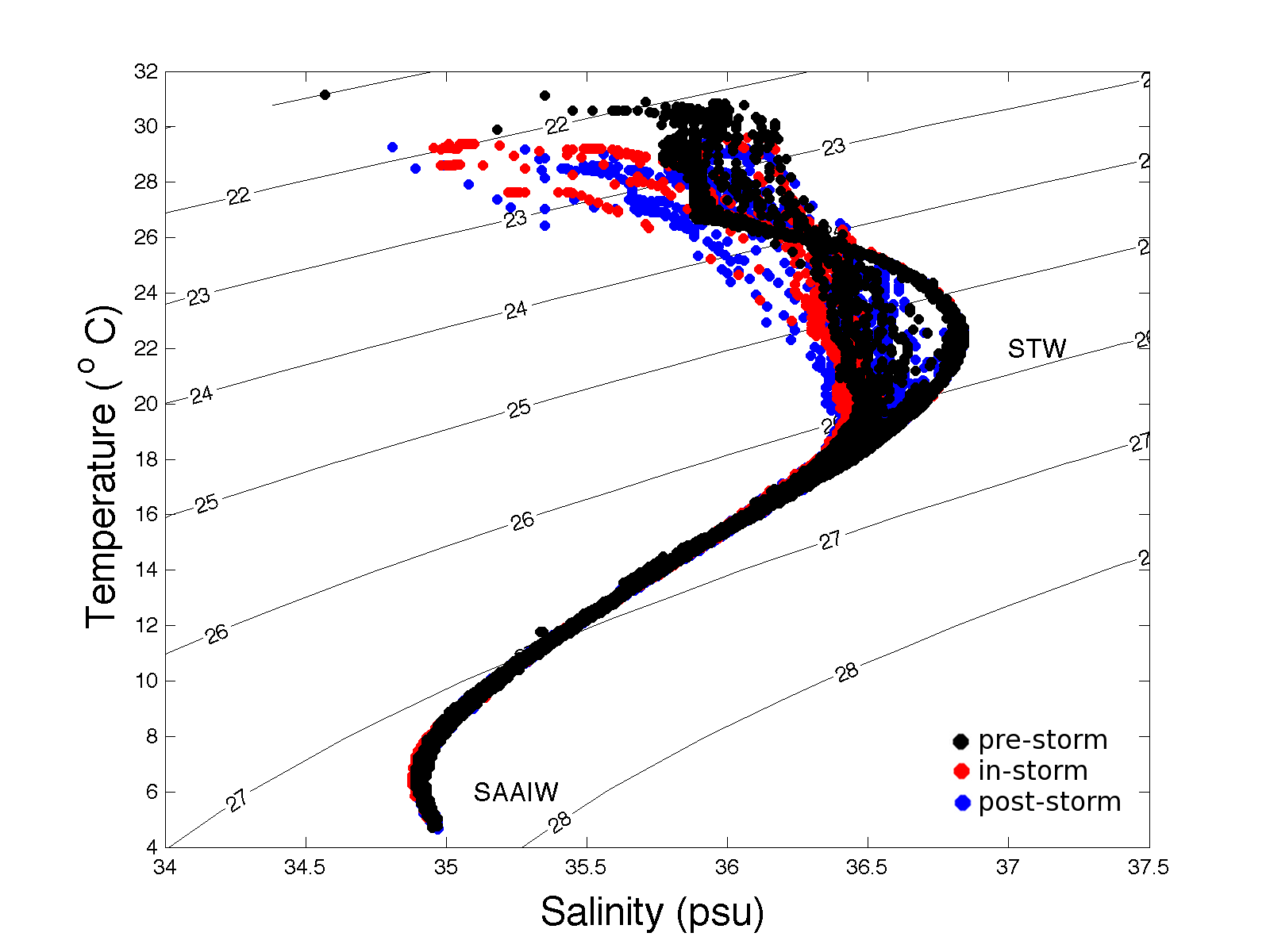 Upwelling
Water mass evolution during Isaac
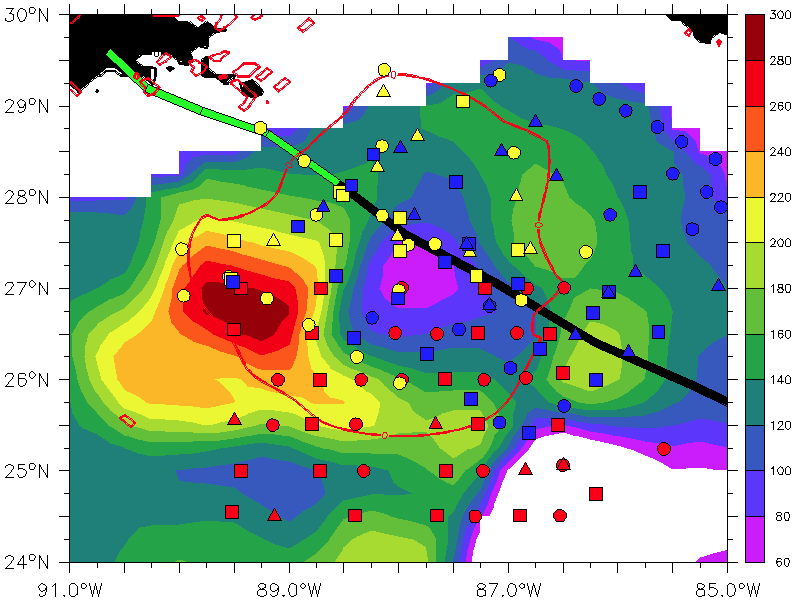 TC impact on upper ocean effect of Hurricane Isaac (2012)
Nick Shay UM/RSMAS, E. Uhlhorn, AOML/HRD, R. Lumpkin AOML/PhOD
NPOMS-2   F. Marks 23 October 2013
[Speaker Notes: Drifter array in Gustav and Ike were placed by AFRC WC-130 ahead of storm. Gustav array still functioning when Ike was crossing Gulf. Also deployed AXBT grid post-Gustave which proved to be pre-Ike, followed by in storm Ike AXBT drops and post-Ike array. Revealed warm eddy and cold eddy left behind from Gustav interactions with Loop current.
Upper right picture shows sea-height anomaly (color) with superposition of Ike track and radii of hurricane (red circle) and storm force (yellow circle )winds. Black curly lines are tracks of Gustav drifters and circles are planned deployment locations for Ike drifters and floats. Thin black line shows P-3 track during pre-Ike AXBT pattern. Dropped over 300 AXBTs in Gustav and Ike.]
Regional Model Development: 
HWRF
HWRF operational (27/9/3 km)
Advanced nesting algorithm with resolution to 3 km
Viable operational pathway with transition to operations
Pathway to improved structure and intensity predictions
Initialization algorithm at 3 km resolution
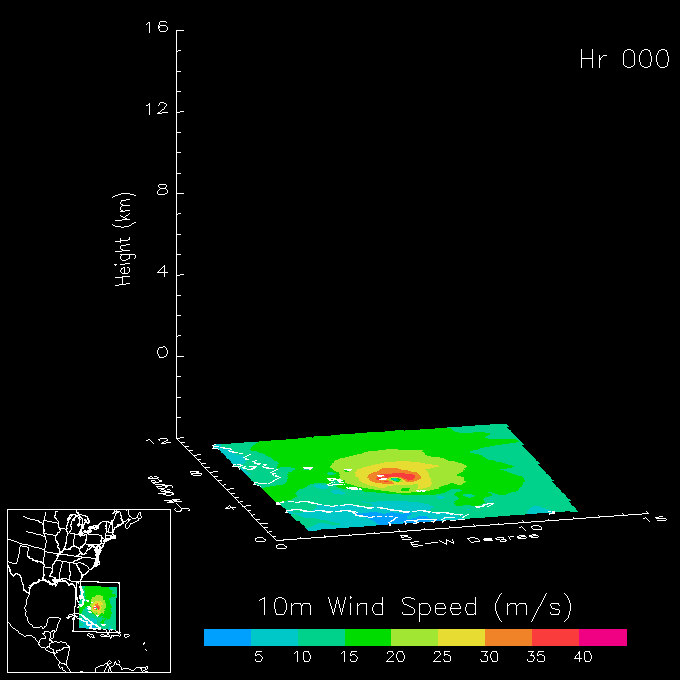 http://www.emc.ncep.noaa.gov/gc_wmb/vxt/
HWRF Model Team - Gopal, X. Zhang (HRD), V. Tallapragada, S. Trahan (EMC)
NPOMS-2   F. Marks 23 October 2013
[Speaker Notes: Demo 2011 season; Not only we have improved the products but also added a suite of NOAA HWRF systems at different configurations.
Example of Hurricane Dora 2004 (initialized at 18Z on 18 July 2011)
Top left: 10-m wind swath for 126 h forecast
Bottom left: time-height cross section of mean wind over 3 km nest centered on storm
Top right: storm-relative vertical wind shear on 3-km nest for 24 h and 30 h forecast – note decreasing NE shear over center
Bottom right: SHIPS type predictors for regional model
Overlay: moving 3-km inner nest showing 10-m wind evolution

Model products available at: http://storm.aoml.noaa.gov/realtime]
Improved Models & Data:HYCOM-HWRF (HY-HWRF)
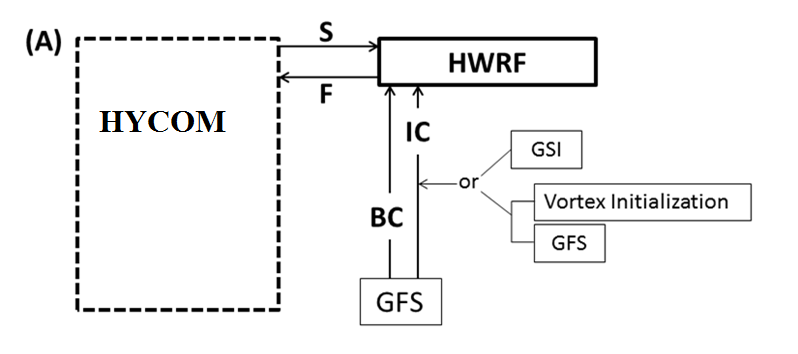 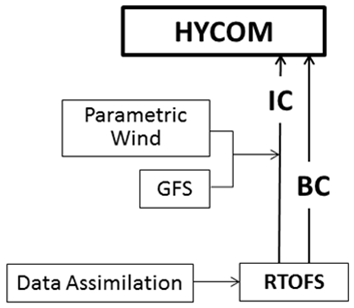 HYCOM: 
IC/BC – real-time & data assimilated fields
Dx/Dy=9 km
32 hybrid layers
Relatively finer resolution of MLD -  1 m, 4 m, …
KPP mixing
NPOMS-2   F. Marks 23 October 2013
Hyun-Suk Kim (EMC)
[Speaker Notes: See papers: Zhang et al (2011) - http://www.agu.org/pubs/crossref/2011/2011GL048469.shtml
Aksoy et al (2012) - http://dx.doi.org/10.1175/MWR-D-11-00212.1]
Improved Models & Data:HYCOM-HWRF (HY-HWRF)
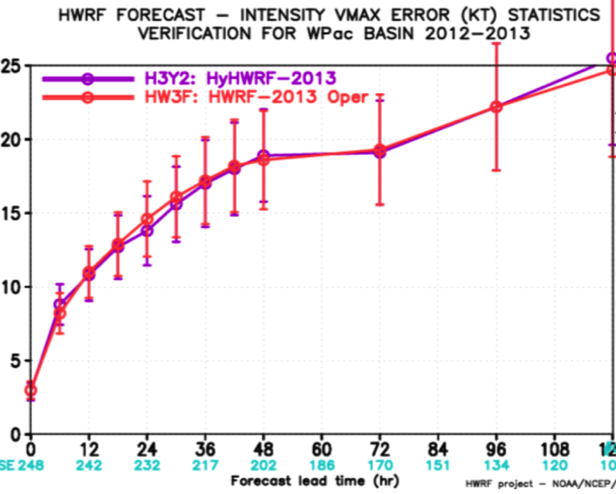 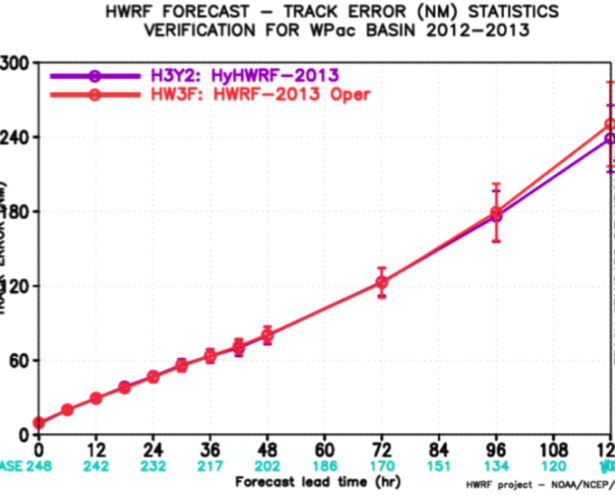 2012: 
Guchol (05W), Talim (06W), Saola (10W), Tembin (15W), Bolaven (16W), Sanba (17W), Jelawat (18W)

2013: 
Yagi (03W), Rumbia (06W), Soulik (07W), Cimaron (08W)
Track Error (nm)
Intensity Error (kt)
Typhoon Forecasts for 2012-2013: Intensity (248 cases)
NPOMS-2   F. Marks 23 October 2013
Hyun-Suk Kim (EMC)
[Speaker Notes: See papers: Zhang et al (2011) - http://www.agu.org/pubs/crossref/2011/2011GL048469.shtml
Aksoy et al (2012) - http://dx.doi.org/10.1175/MWR-D-11-00212.1]
Improved Models & Data:HYCOM-HWRF (HY-HWRF)
Soulik 07W
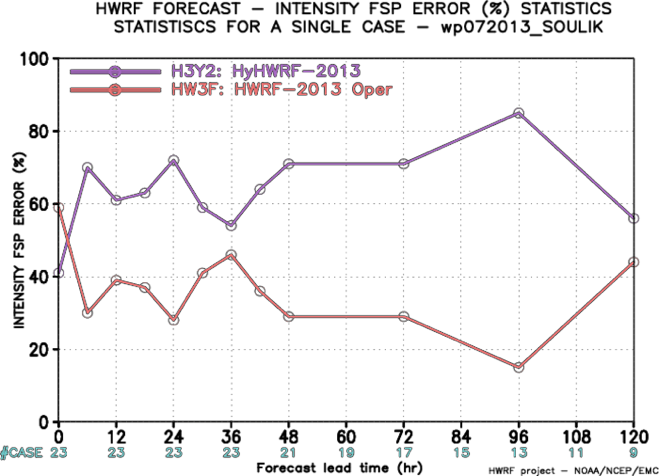 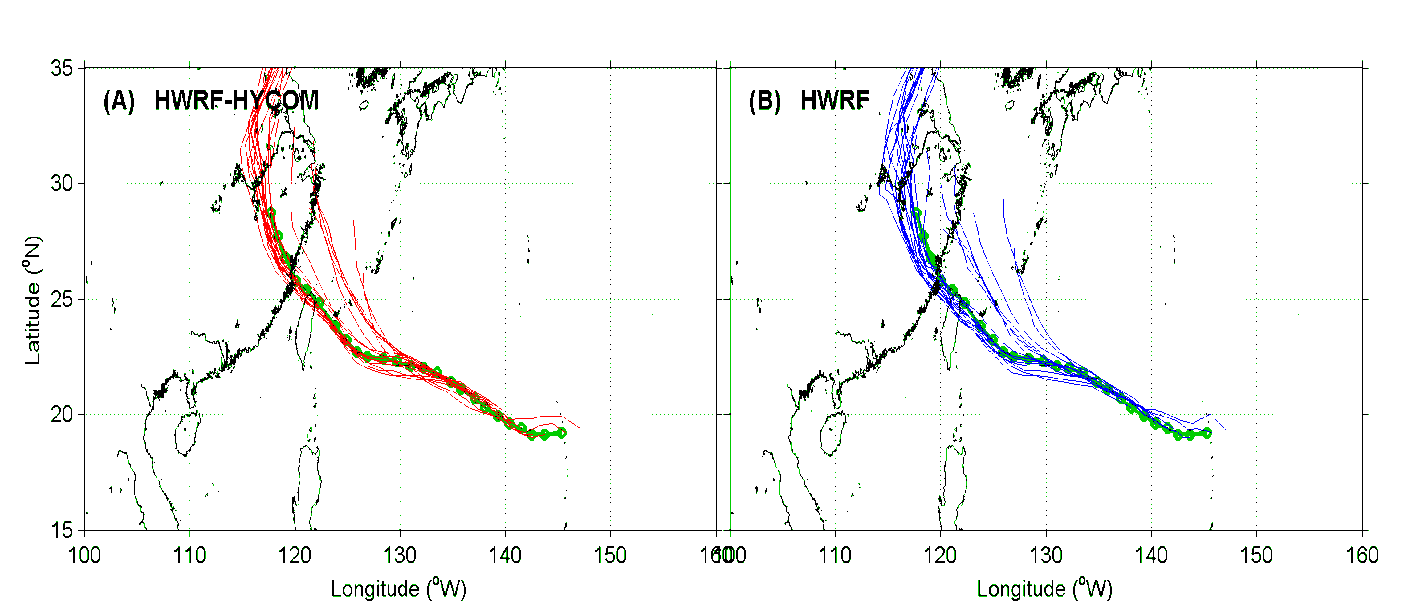 NPOMS-2   F. Marks 23 October 2013
Hyun-Suk Kim (EMC)
[Speaker Notes: See papers: Zhang et al (2011) - http://www.agu.org/pubs/crossref/2011/2011GL048469.shtml
Aksoy et al (2012) - http://dx.doi.org/10.1175/MWR-D-11-00212.1]
Improved Models & Data:HYCOM-HWRF (HY-HWRF)
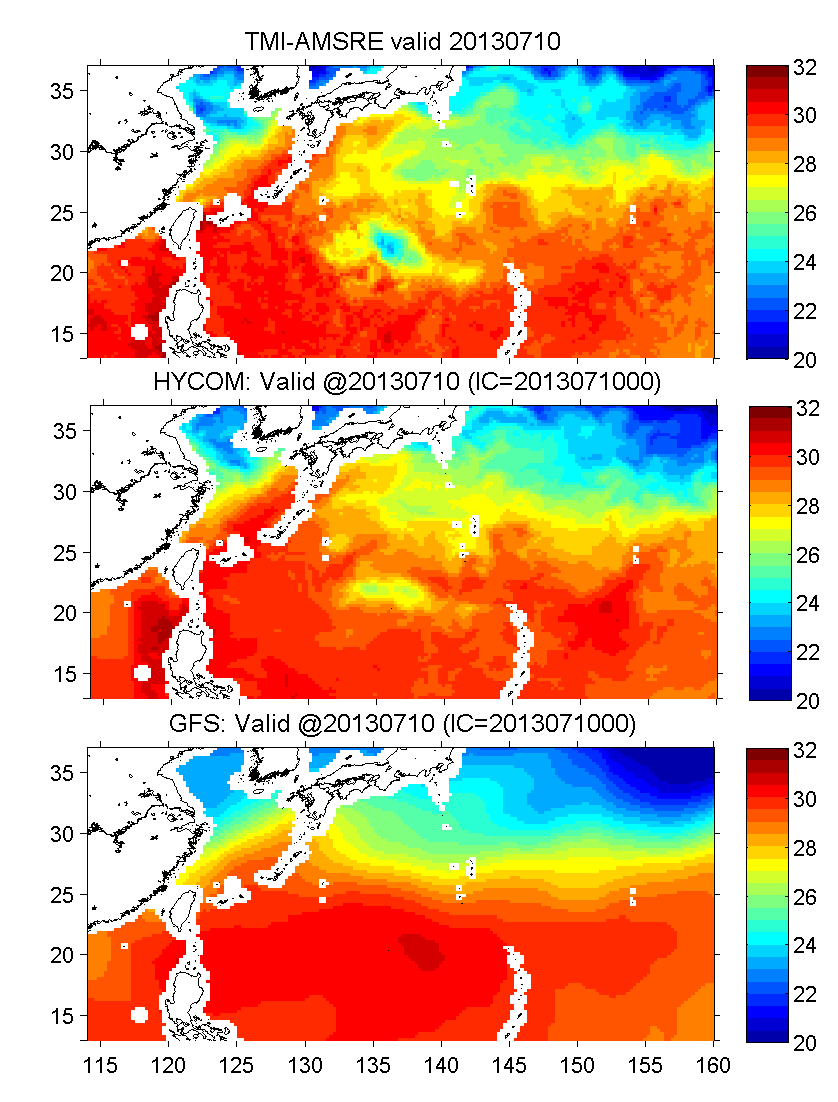 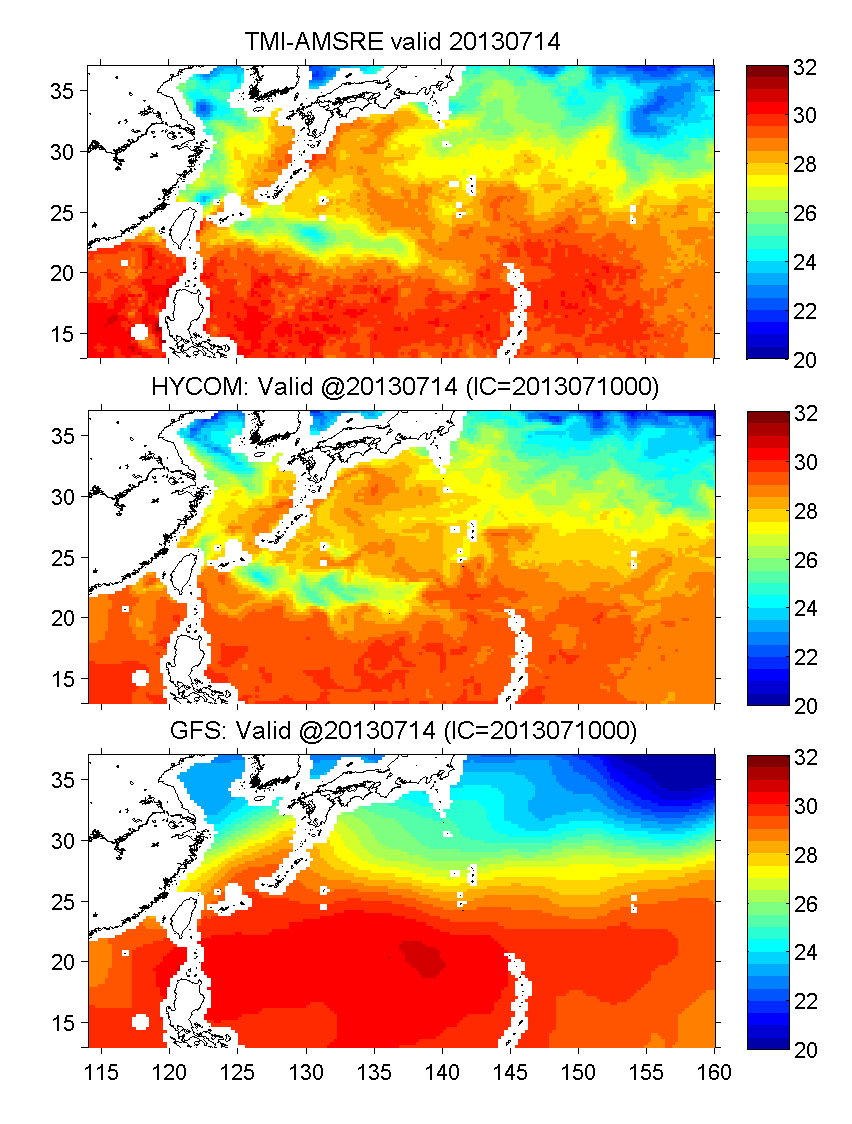 Obs.
HYCOM
GFS
Soulik 07W
NPOMS-2   F. Marks 23 October 2013
Hyun-Suk Kim (EMC)
[Speaker Notes: See papers: Zhang et al (2011) - http://www.agu.org/pubs/crossref/2011/2011GL048469.shtml
Aksoy et al (2012) - http://dx.doi.org/10.1175/MWR-D-11-00212.1]
Improved Models & Data:HYCOM-HWRF (HY-HWRF)
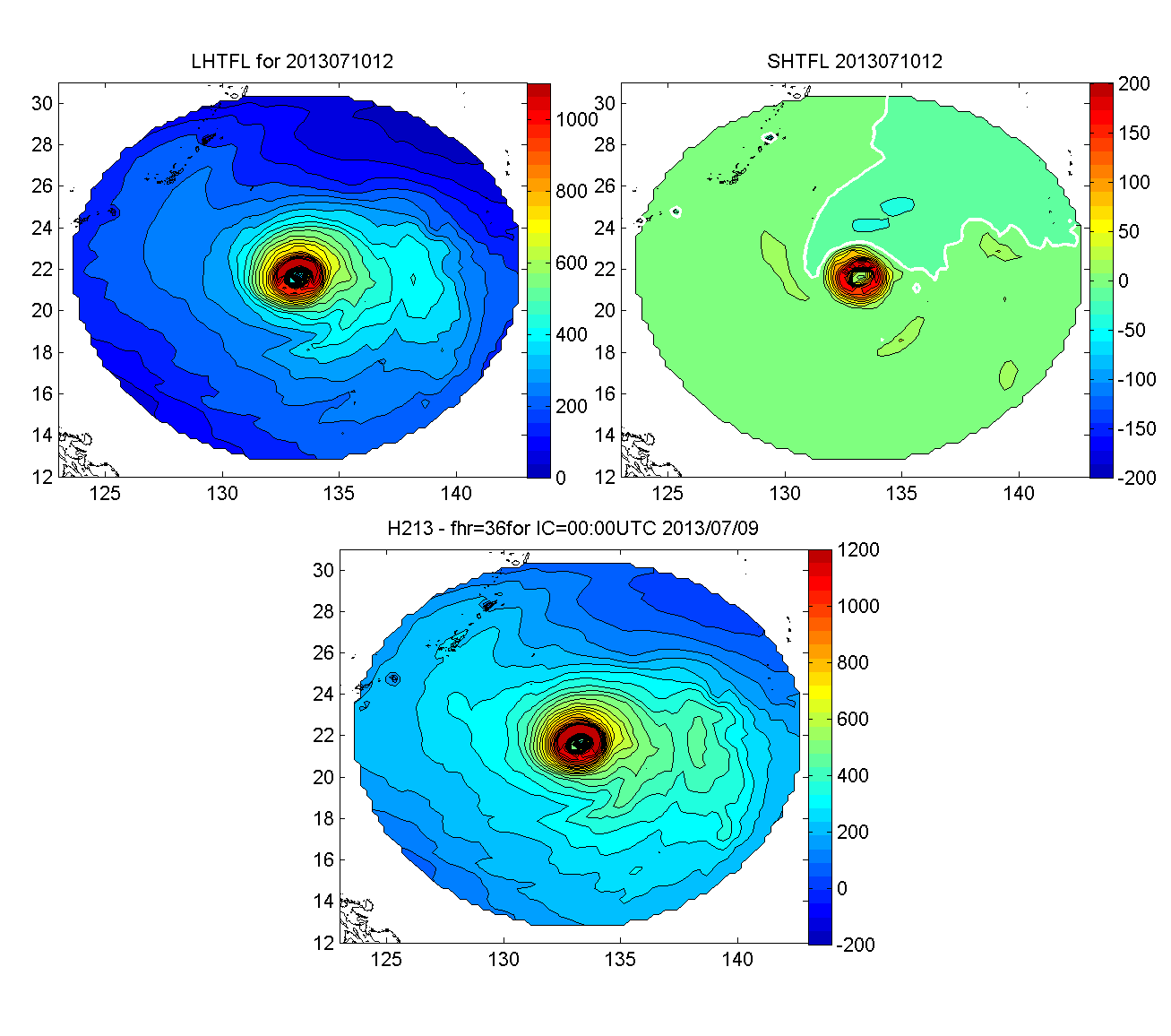 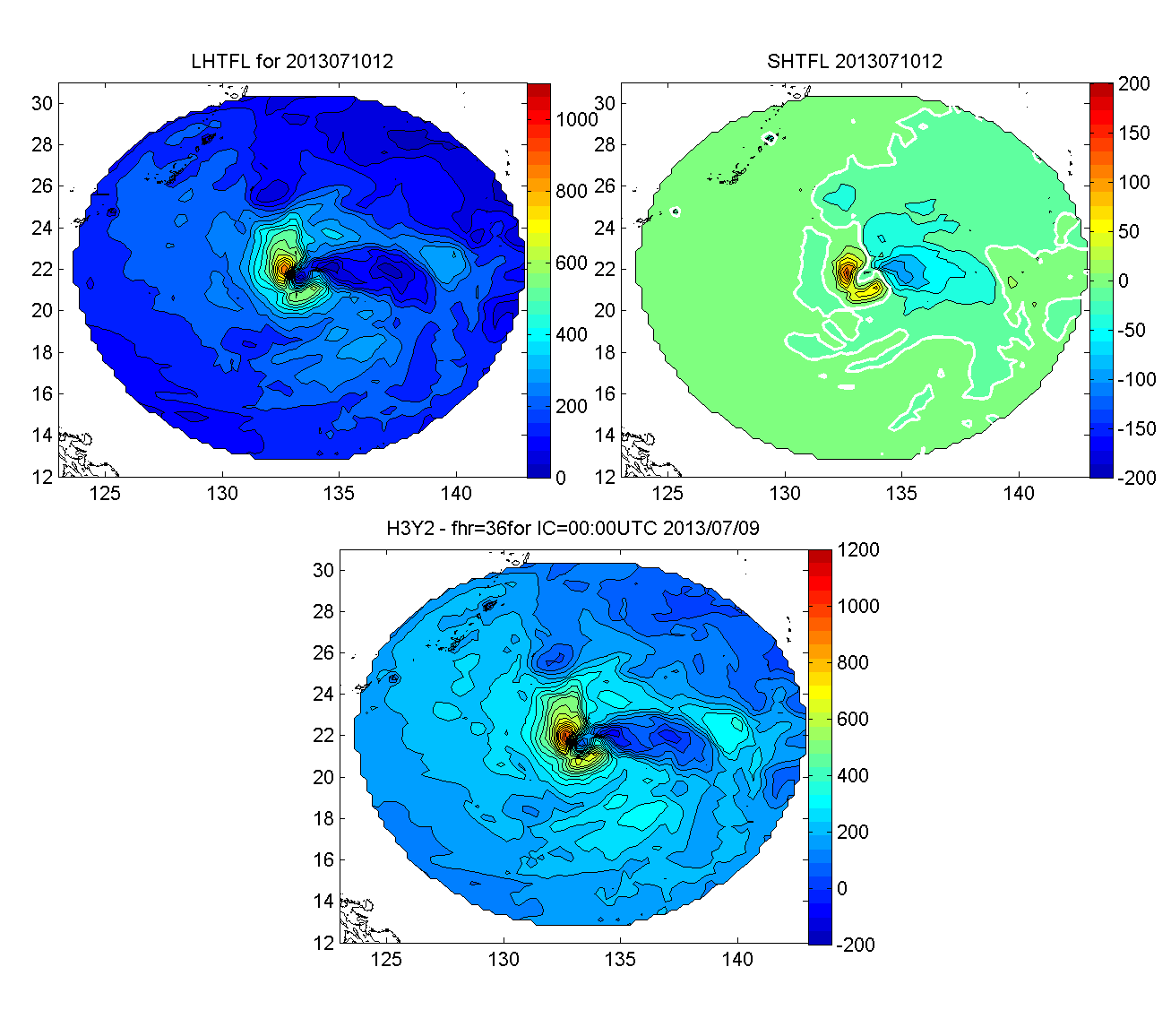 LH
SH
LH
SH
HWRF-HYCOM                                            HWRF
Soulik 07W
C=6 m s-1
Total
Total
1-2. Storm size and asymmetric wind pattern
NPOMS-2   F. Marks 23 October 2013
Hyun-Suk Kim (EMC)
[Speaker Notes: See papers: Zhang et al (2011) - http://www.agu.org/pubs/crossref/2011/2011GL048469.shtml
Aksoy et al (2012) - http://dx.doi.org/10.1175/MWR-D-11-00212.1]
Improved Models & Data:HYCOM-HWRF (HY-HWRF)
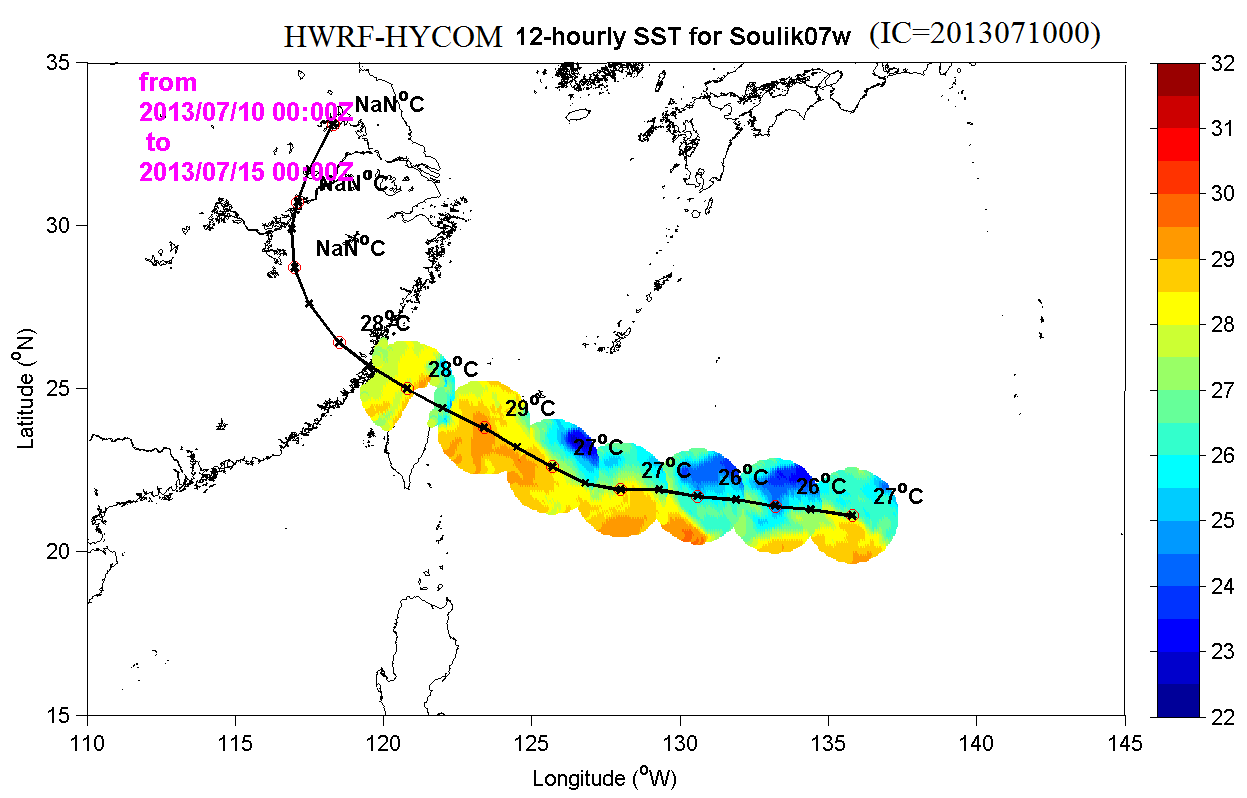 Soulik 07W
SST footprint at 12-h intervals w/
areal means.
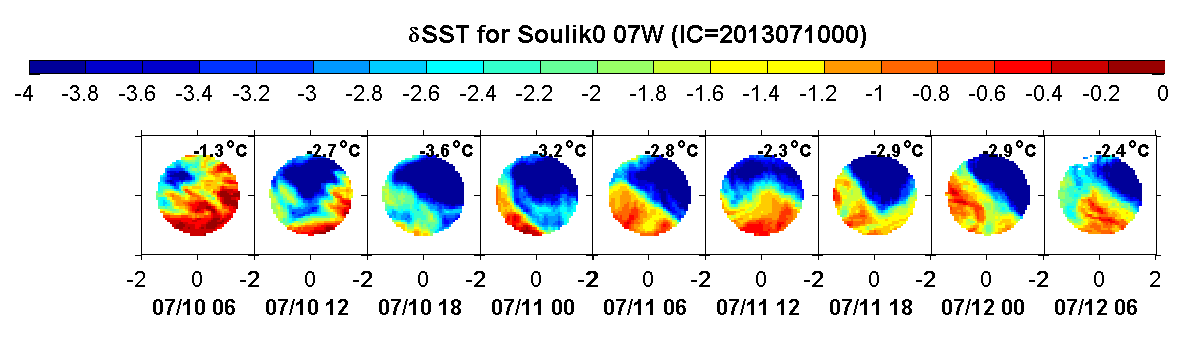 SST cooling at time of storm passing 
(=SSTstorm– SSTinit)
NPOMS-2   F. Marks 23 October 2013
Hyun-Suk Kim (EMC)
[Speaker Notes: See papers: Zhang et al (2011) - http://www.agu.org/pubs/crossref/2011/2011GL048469.shtml
Aksoy et al (2012) - http://dx.doi.org/10.1175/MWR-D-11-00212.1]
HFIP Keys to Success
Partnership: NOAA Research working closely with:
NOAA Operations (EMC, NHC, AOC)
Federal & Academic Partners (NASA, NCAR, NRL, NSF, ONR)
More integrated use & support of Testbeds 
Blend traditional approach and HFIP (applied) research activities
Manpower (diversity) to evaluate model performance with hurricane data sets is a critical need
IFEX/PREDICT/GRIP
CBLAST
IFEX/RAINEX
IFEX/TCSP
Hybrid-DA Workshop
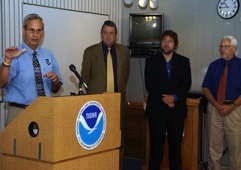 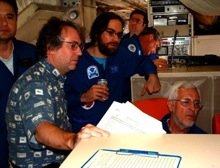 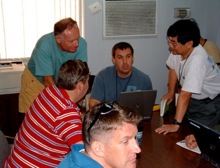 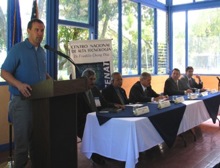 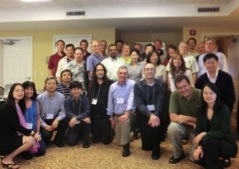 Questions?